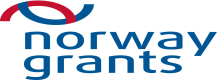 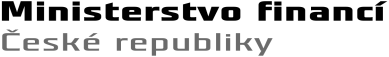 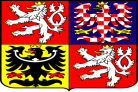 Testování vysokoteplotní sorpce CO2 v laboratorní fluidní aparatuře
VYSOKÁ ŠKOLA
														CHEMICKO-TECHNOLOGICKÁ
														V PRAZE
														FAKULTA TECHNOLOGIE OCHRANY PROSTŘEDÍ
														ÚSTAV PLYNNÝCH a PEVNÝCH PALIV A OCHRANY OVZDUŠÍ
Název projektu:	Výzkum vysokoteplotní sorpce CO2 ze spalin za použití karbonátové smyčky
Číslo projektu:	NF-CZ08-OV-1-005-2015
Akronym:			hitecarlo
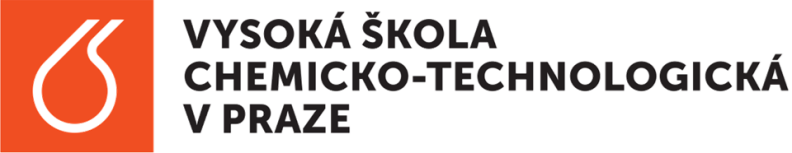 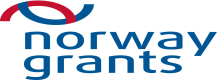 Dílčí výzkum v kontextu projektu
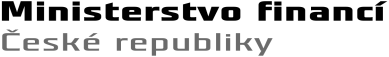 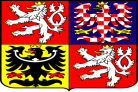 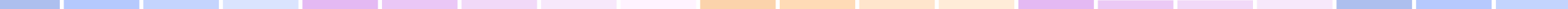 Vývoj technologie vysokoteplotní dekarbonatace pro odstraňování CO2 ze spalin v laboratorním měřítku a návrh fluidní pilotní jednotky odpovídající provoznímu měřítku.
Získat údaje o změnách kapacit tuzemských vápenců, při užití nehybné vrstvy materiálu a při použití fluidní vrstvy.

V průmyslu preferován fluidní režim s lepší výměnou hmoty a tepla (rychlejší ohřev) – nutné ověřit vliv na sintraci, kapacitu a kinetiku.

Dále testován vliv nevysokých koncentrací oxidu siřičitého na kapacitu – tj. po kolika cyklech dojde ke znehodnocení vsázky
Vysoká škola chemicko-technologická v Praze			Ing. Marek Staf, Ph.D.
Snímek 2
Úkoly výzkumu
Hlavní cíl
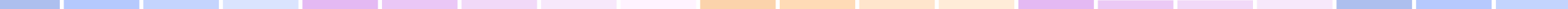 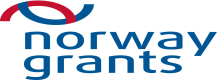 Technické zajištění měření
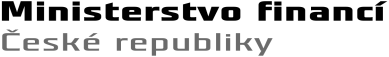 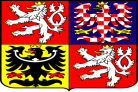 2 průtočné: laboratorní s fluidním a pevným ložem
1 poloprovozní fluidní systém s uzavřeným cyklem
3 různé experimentální aparatury
1, 2 – láhve s plyny, 3 – jehlový ventil, 4 – průtokoměr s regulátorem, 5 – teploměr, 6 – vzdušný chladič, 7 – křemenný reaktor, 8 – manostat, 9 – IR analyzátor, 10 – plynoměr
Vysoká škola chemicko-technologická v Praze			Ing. Marek Staf, Ph.D.
Snímek 3
Schéma laboratorní fluidní aparatury
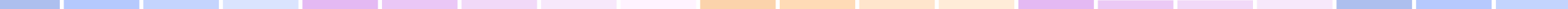 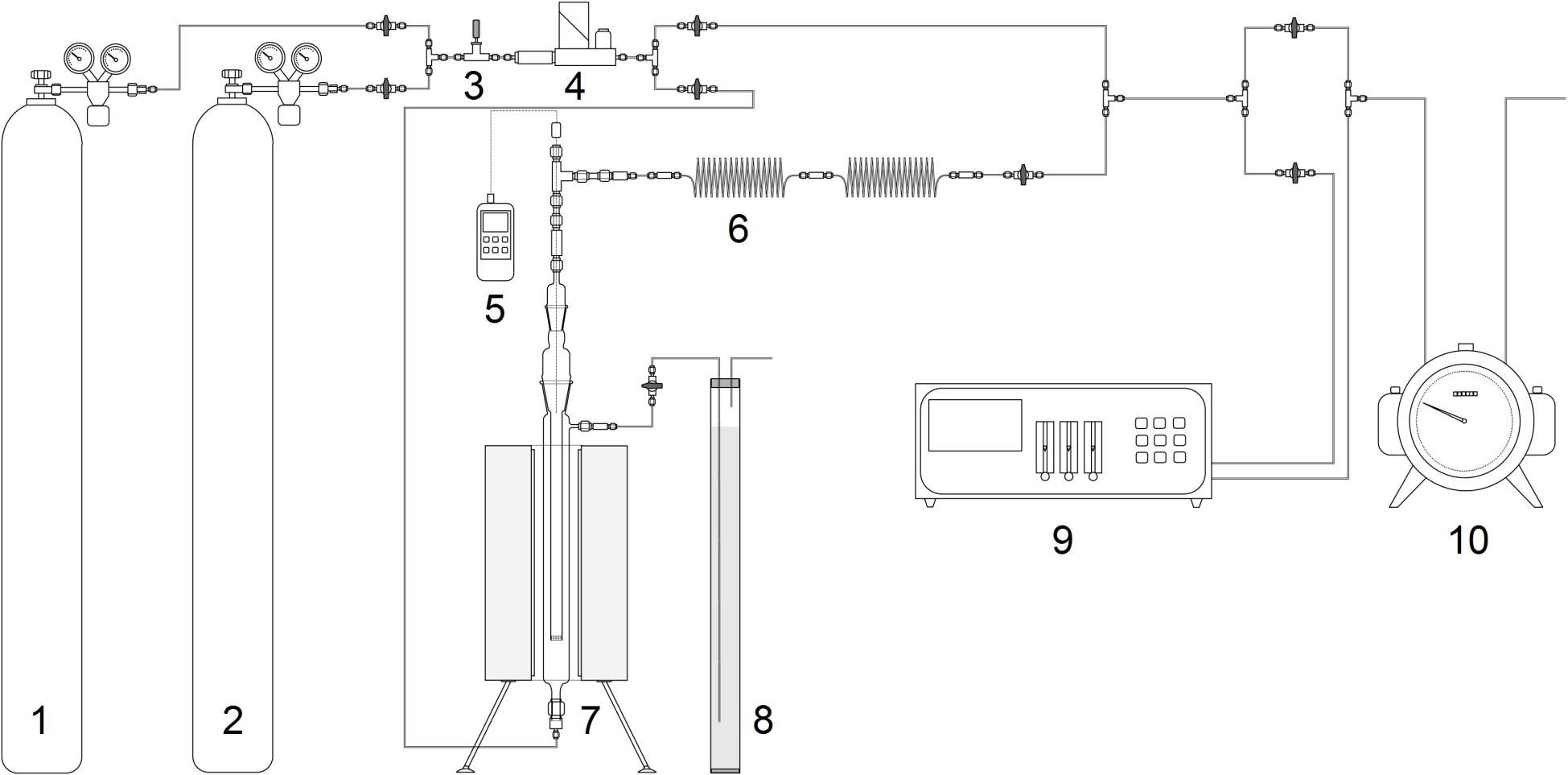 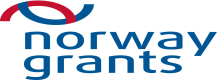 Technické zajištění měření
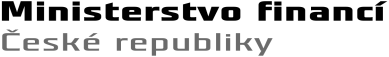 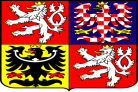 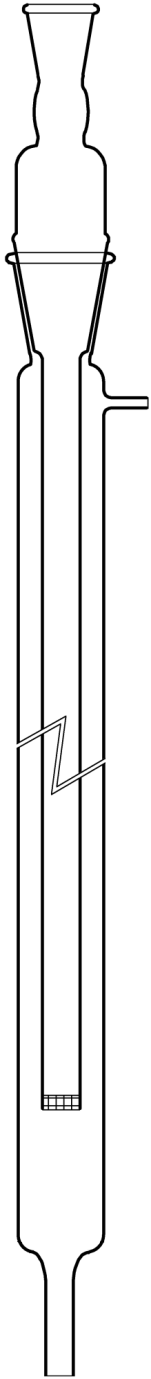 2 průtočné: laboratorní s fluidním a pevným ložem
1 poloprovozní fluidní systém s uzavřeným cyklem
Laboratorní fluidní aparatura v chodu
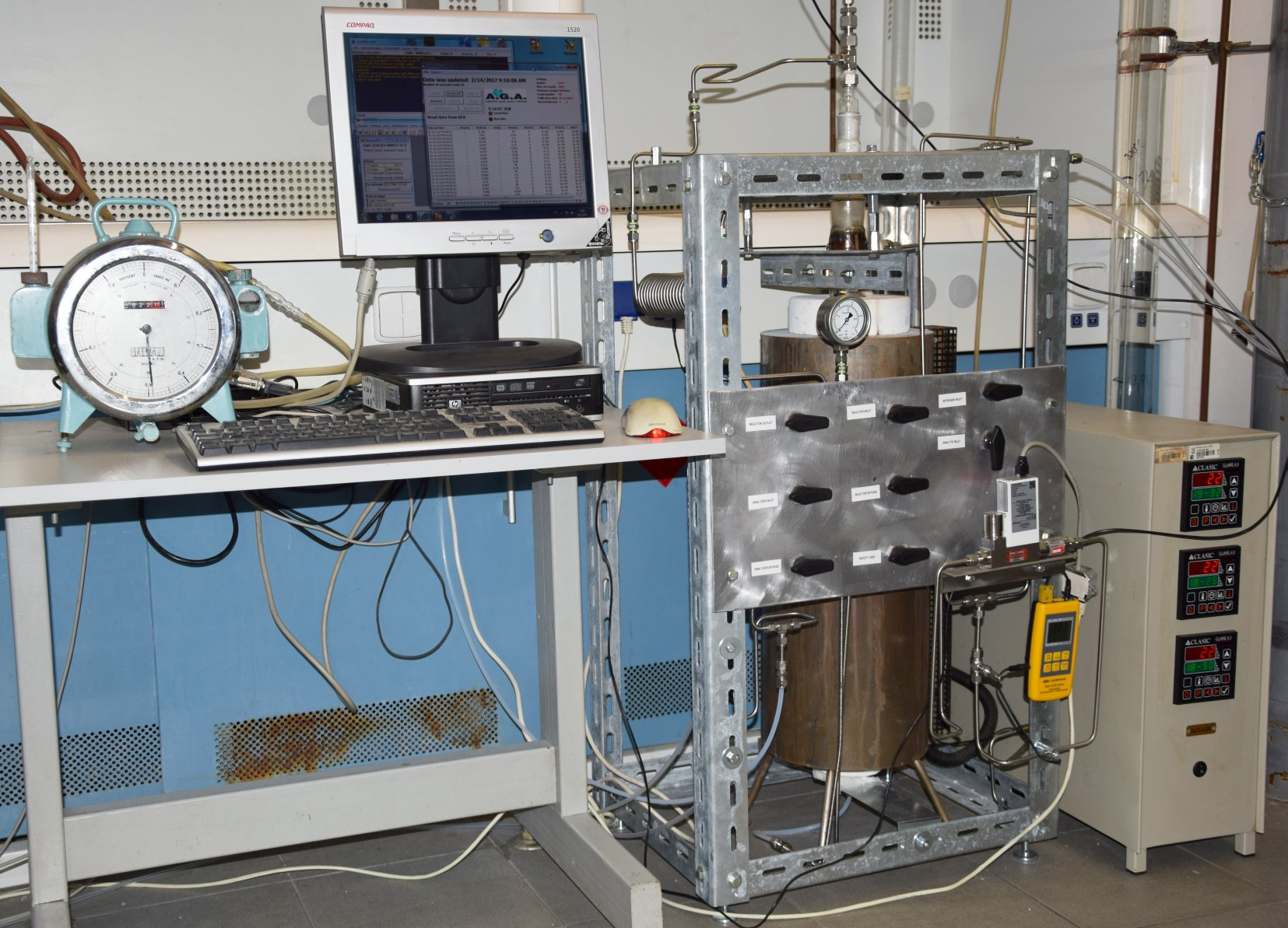 Vysoká škola chemicko-technologická v Praze			Ing. Marek Staf, Ph.D.
Snímek 4
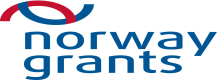 Vzorková základna
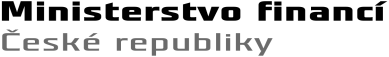 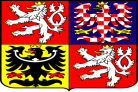 Celkem testováno 11 vápenců

Od vysokoprocentních s CaCO3 > 98,8 % hm.
po vápence obsahující < 70 % CaCO3 a MgCO3 až 12,5 % hm.
4 vzorky SiO2 > 20 % hm.
1 vzorek Al2O3 > 6 % hm.
Granulometrie pro pevné lože 1 – 2 mm
Granulometrie pro fluidní laboratorní aparaturu 0,2 – 0,5 mm, Granulometrie pro fluidní poloprovozní aparatuře 0,5 – 1 mm

Další výsledky demonstrovány na vzorku z Velkolomu Čertovy schody.

Zdánlivá hustota:			2,80 g.cm-3
Obsah Ca					39,59 % hm.
Obsah Mg					0,22 % hm.
Obsah Si						0,09 % hm.
Teoretická kapacita		43,86 g CO2/100 g vsázky vápence.
Vzorková základna










Vybraný vzorek pro srovnávací testy
Vysoká škola chemicko-technologická v Praze			Ing. Marek Staf, Ph.D.
Snímek 5
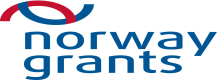 Průběh experimentů
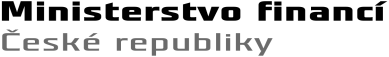 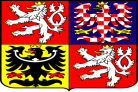 Shrnutí základních parametrů měření
Podmínky
Vysoká škola chemicko-technologická v Praze			Ing. Marek Staf, Ph.D.
Snímek 6
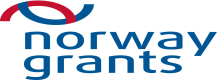 Vliv kontaminace oxidem siřičitým
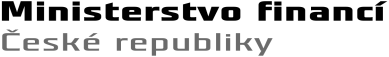 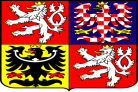 Dramatičtější pokles kapacity při aplikaci
fluidního režimu kalcinace a karbonatace společně s SO2
Průnikové křivky – fluidní režim, přítomnost SO2
Vysoká škola chemicko-technologická v Praze			Ing. Marek Staf, Ph.D.
Snímek 7
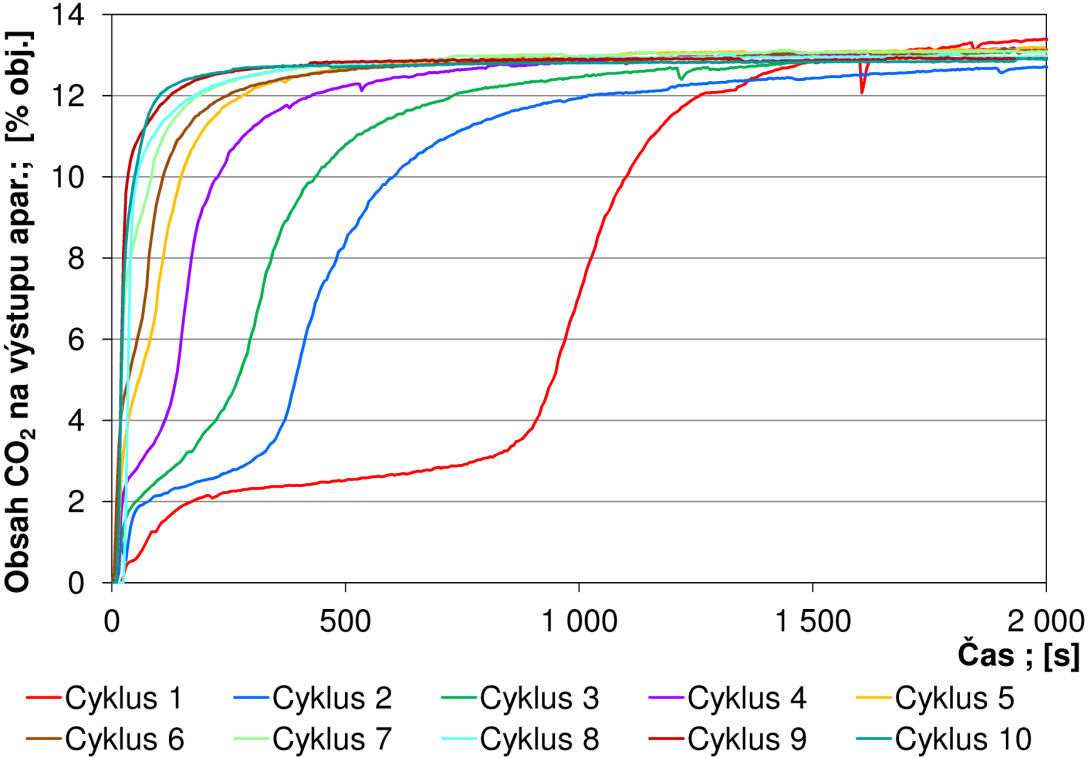 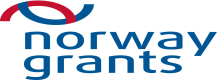 Rozdíly v průběhu kalcinací
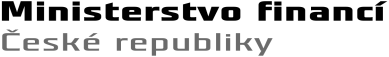 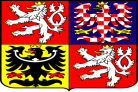 Důležitý moment: jiný tvar při experimentech
s SO2 v pevném loži – dopady na kapacitu viz dále
Křivky uvolňování CO2 při různé realizaci kalcinace
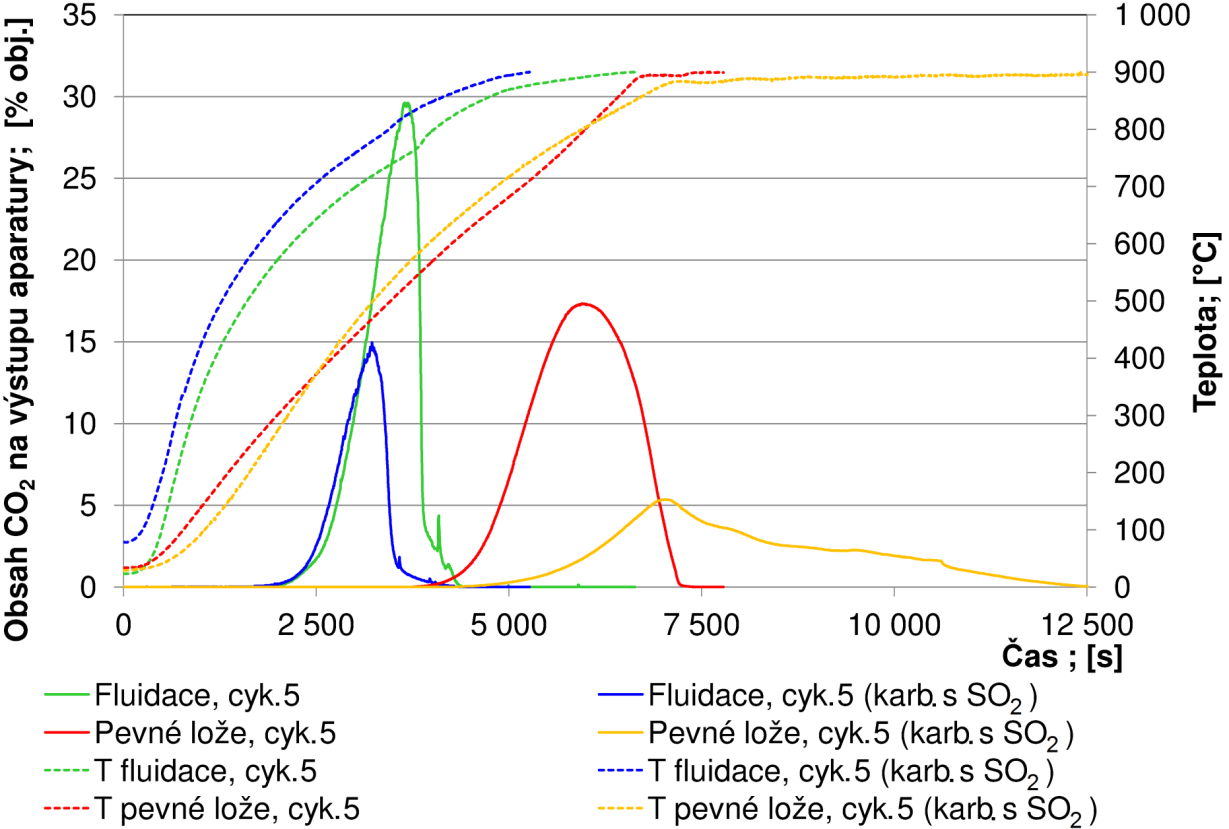 Vysoká škola chemicko-technologická v Praze			Ing. Marek Staf, Ph.D.
Snímek 8
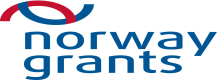 Rozdíly v dosažených kapacitách
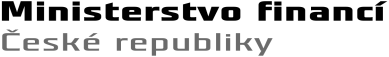 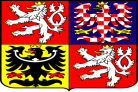 Sorpce ze spalin obsahujících SO2 ve fluidním
loži – pro praxi nejhorší alternativa
Změny kapacit v průběhu 10 cyklů
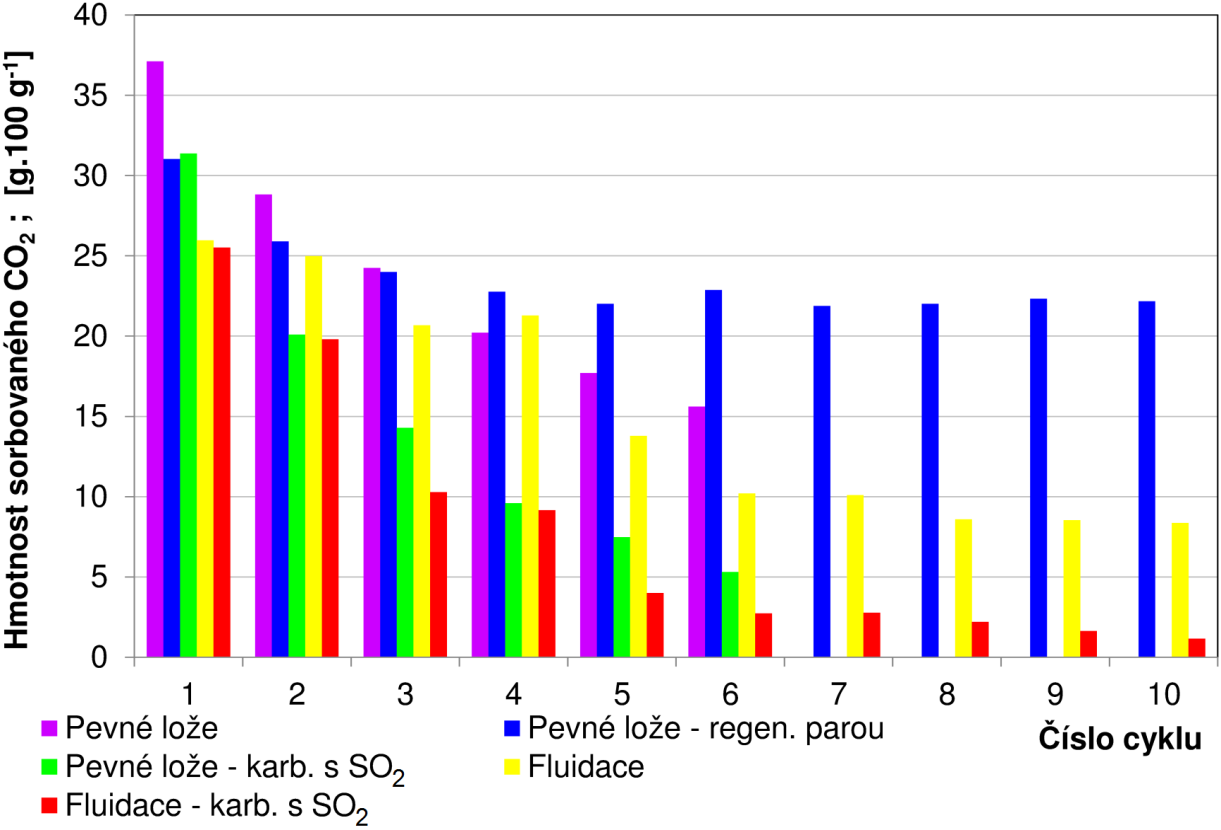 Vysoká škola chemicko-technologická v Praze			Ing. Marek Staf, Ph.D.
Snímek 9
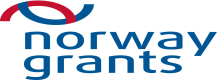 Rozdíly v kinetice
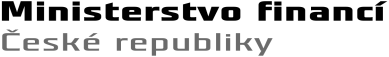 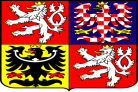 Změny rychlosti sorpce při fluidním režimu bez
přítomnosti SO2
Příklad:
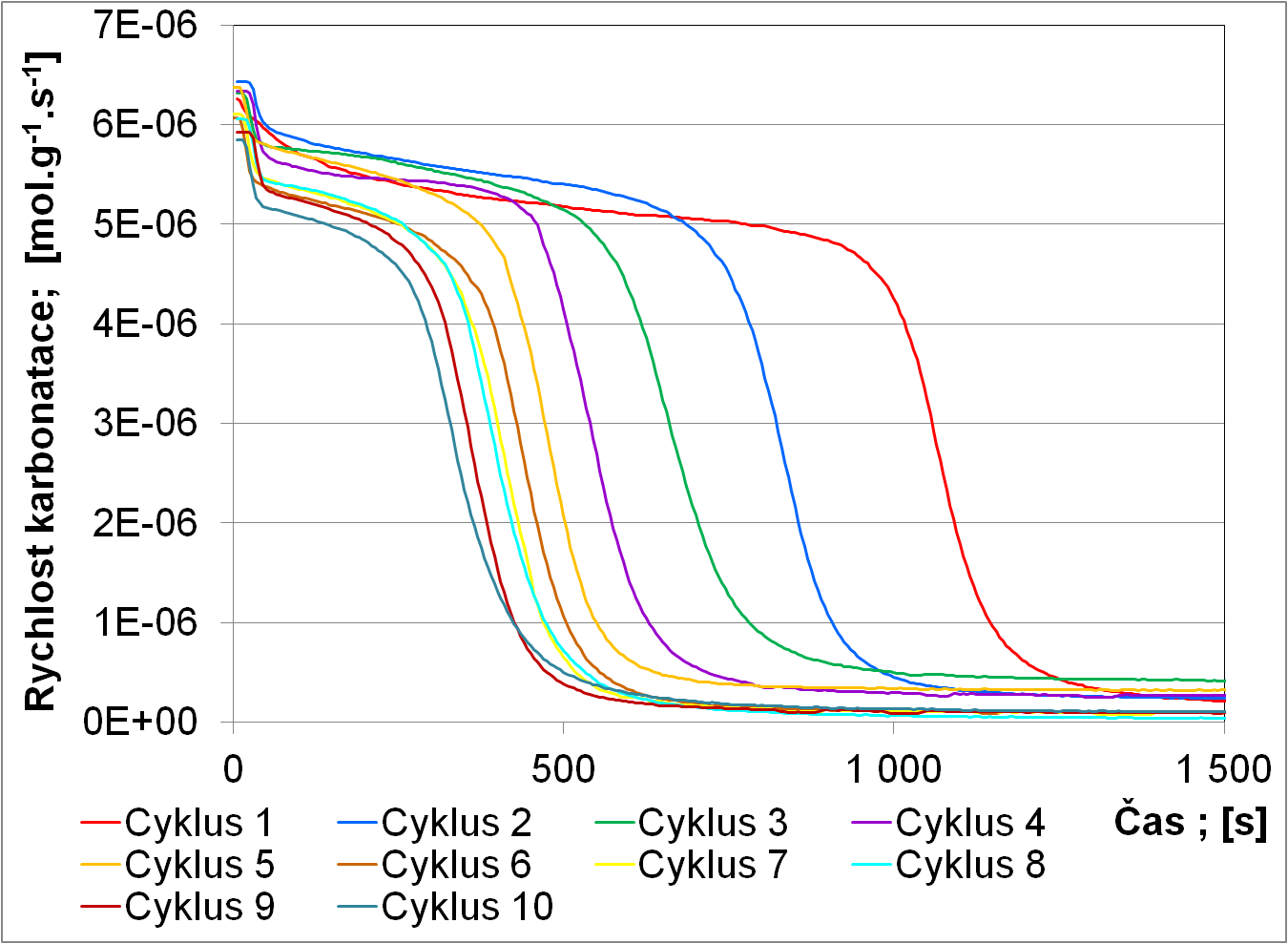 Vysoká škola chemicko-technologická v Praze			Ing. Marek Staf, Ph.D.
Snímek 10
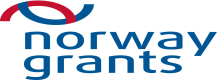 Rozdíly v kinetice
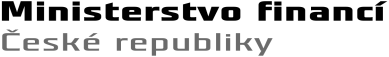 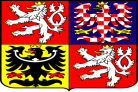 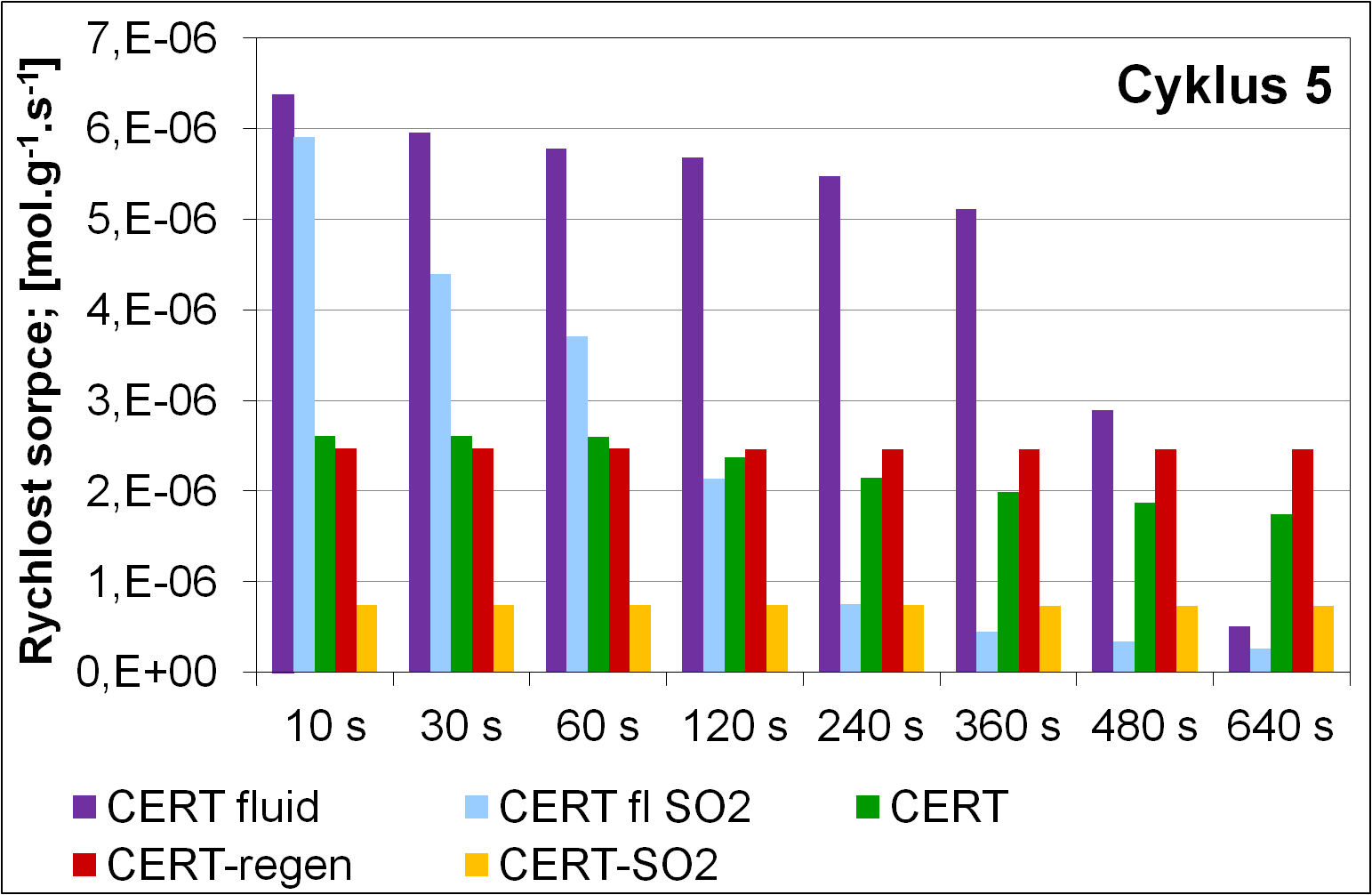 Porovnání rychlostí sorpce v pátých cyklech
Příklad:
Vysoká škola chemicko-technologická v Praze			Ing. Marek Staf, Ph.D.
Snímek 11
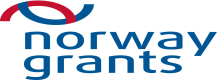 Závěry
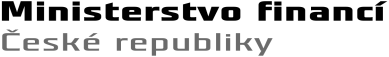 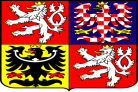 Záchyt CO2 s použitím fluidního zařízení vede ve srovnání s realizací ve fixní vrstvě k rychlejšímu opotřebení vsázky


Progresivnější sintrace materiálu


Destruktivní efekt oxidu siřičitého na sorpční kapacitu – ve zvýšené míře ve fluidní vrstvě


Měření BET povrchu ani distribuce velikostí pórů, nejsou indikátorem předpovídajícím míru poklesu kapacity.
Vysoká škola chemicko-technologická v Praze			Ing. Marek Staf, Ph.D.
Snímek 12